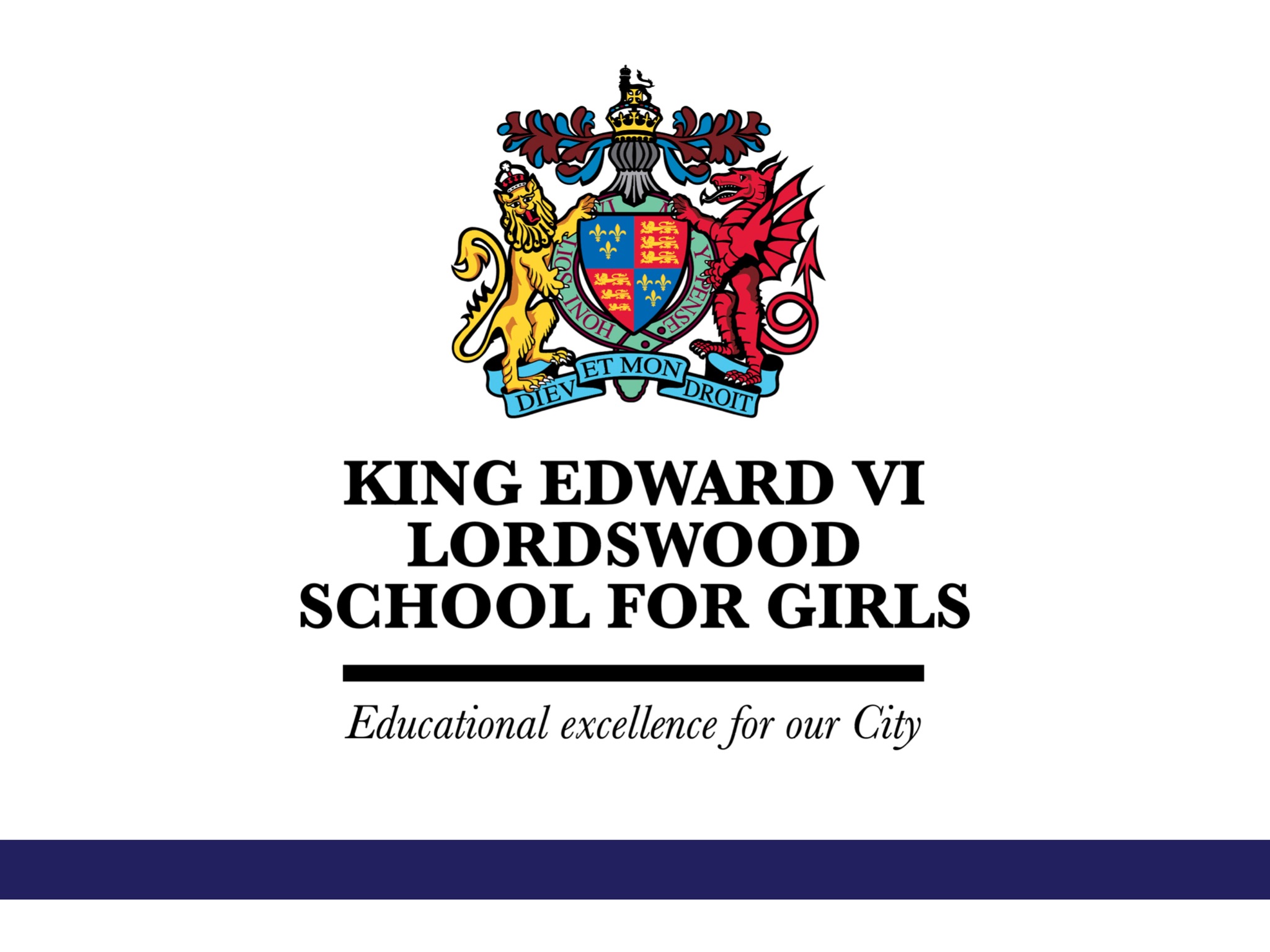 Parent Forum
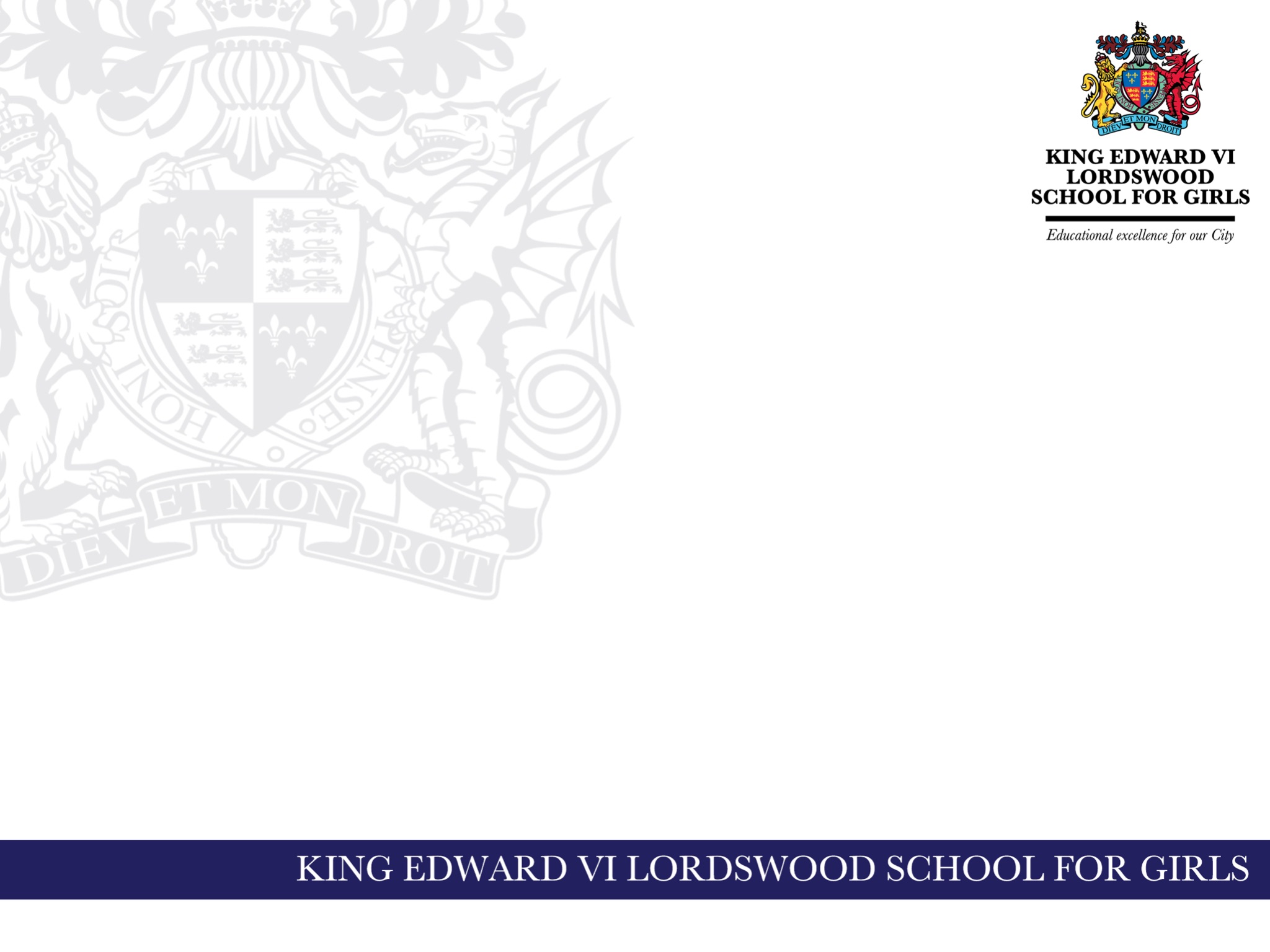 Welcome
How do Parent forums work?
Microphones should be on mute throughout the session.
Only questions submitted in advance will be answered.  
Questions with a similar theme will be grouped together.
No recording of the presentation – notes will be taken and uploaded on to the school website.
Any questions arising from today's session should be emailed to Mrs Allport via PA@lsg.kevibham.org who will arrange for someone to contact you.
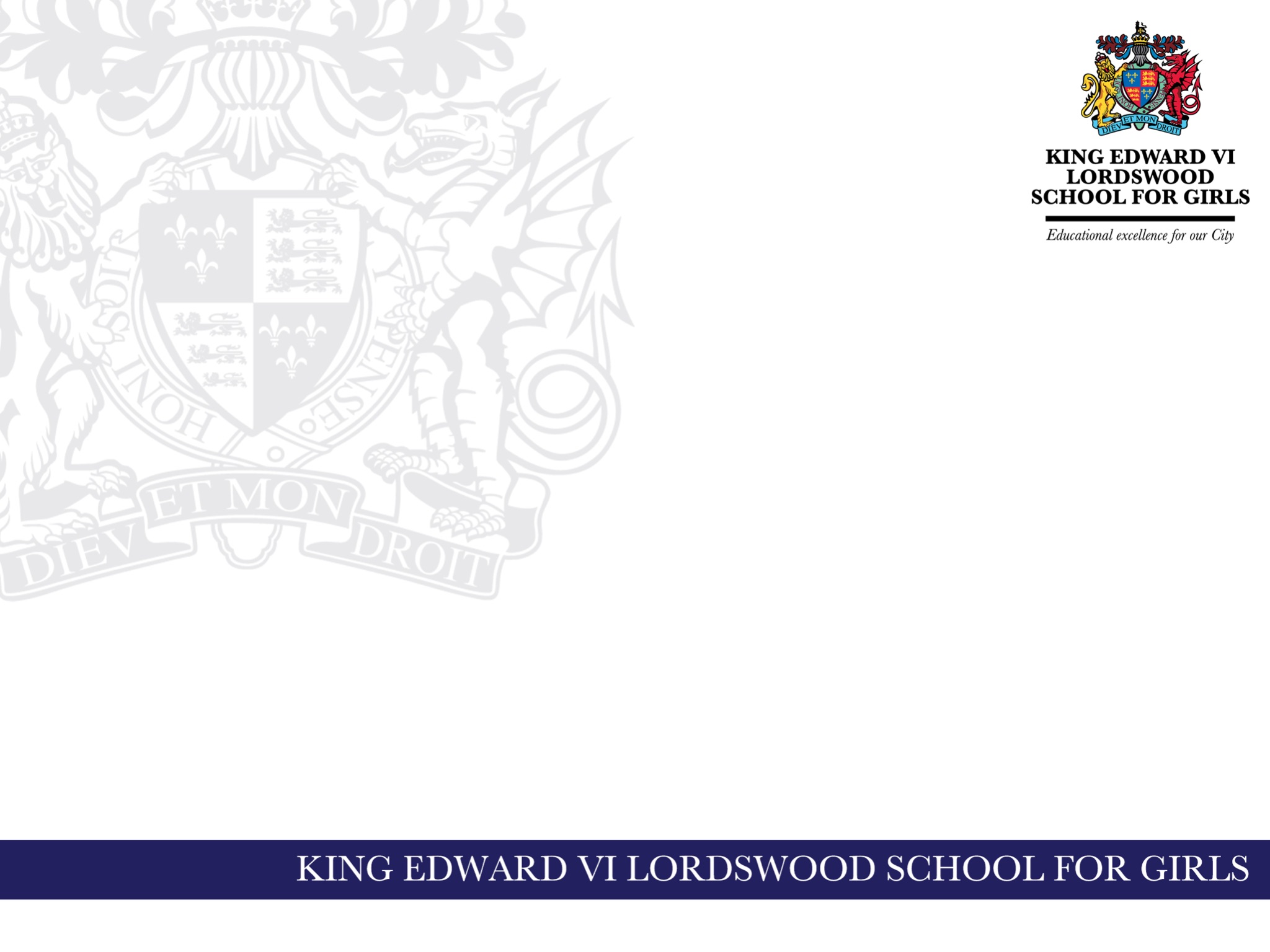 Progress update
Curriculum - working with the Director for Education to ensure topics are well ordered and connections between topics can be identified.  
These orders have been shared with parents at curriculum evenings. 
Next steps: We are now working on establishing links between different subject areas and embedding assessment.
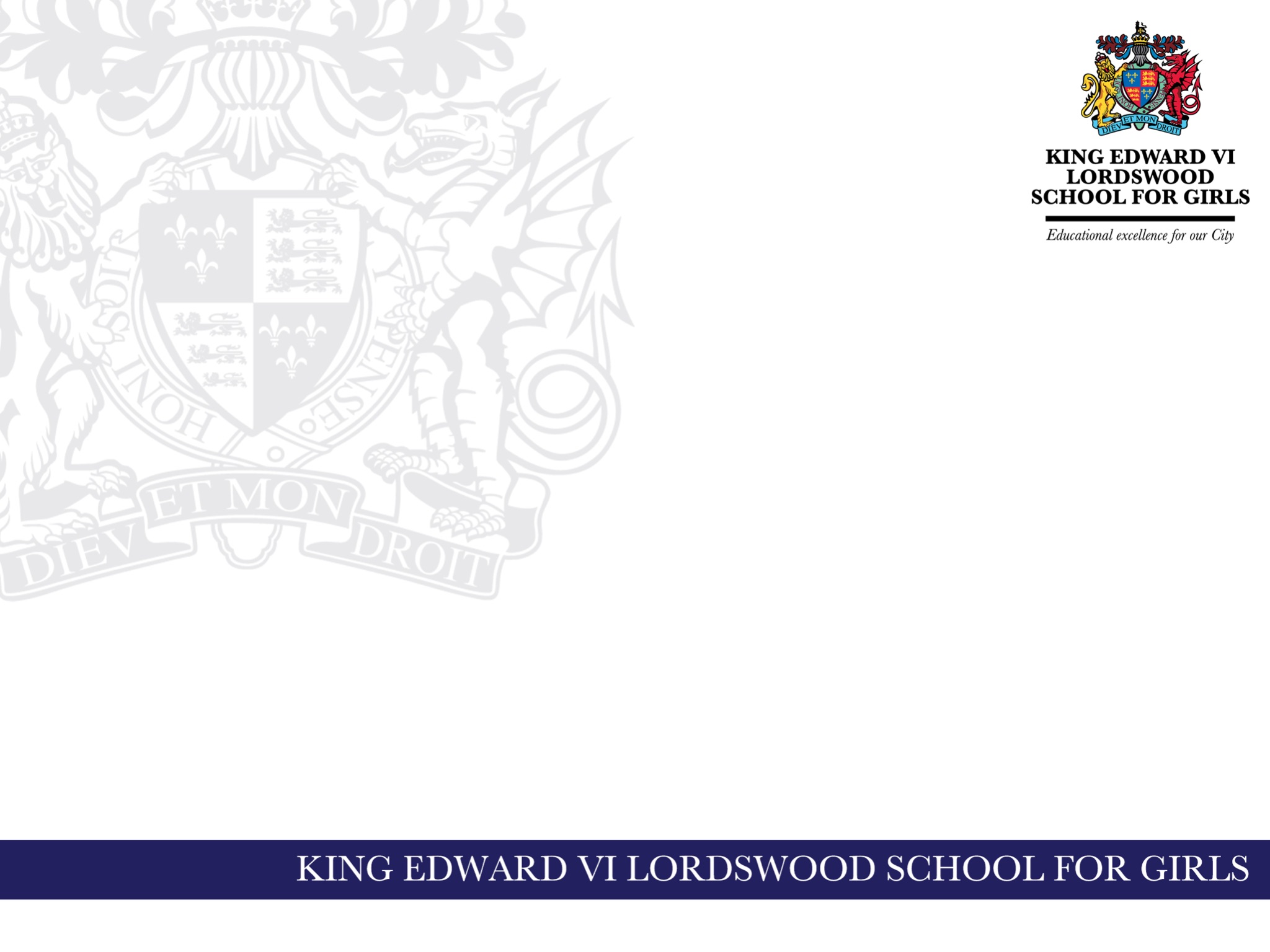 Progress update
Assessment - currently working on a new assessment and reporting policy based on the feedback that parents/students provided in the surveys
Looking at how we set targets so they can be adjusted to remain challenging.
Assessment weeks etc evenly spaced through the year.
Using internal data better to inform practice (interventions and changing the curriculum).
CPD on questioning techniques and assessment strategies.
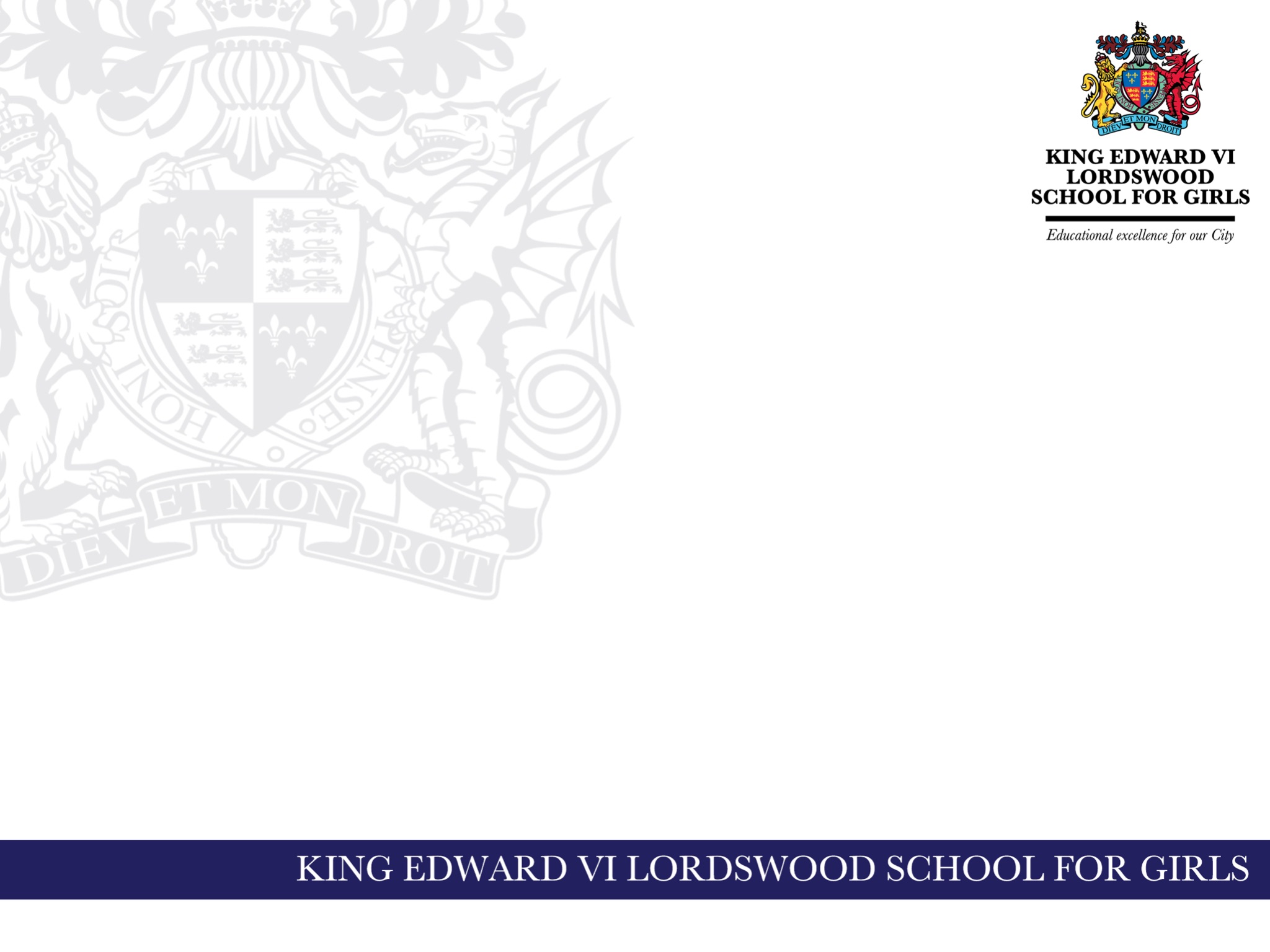 Progress update
Post 16 - working on building links with other KEVI schools to grow the sixth form.
Enrichment introduced
PSHCE introduced within the curriculum
Guided study sessions to encourage good habits
On site full time.
Next steps is to track and monitor impact of the enrichment programme.
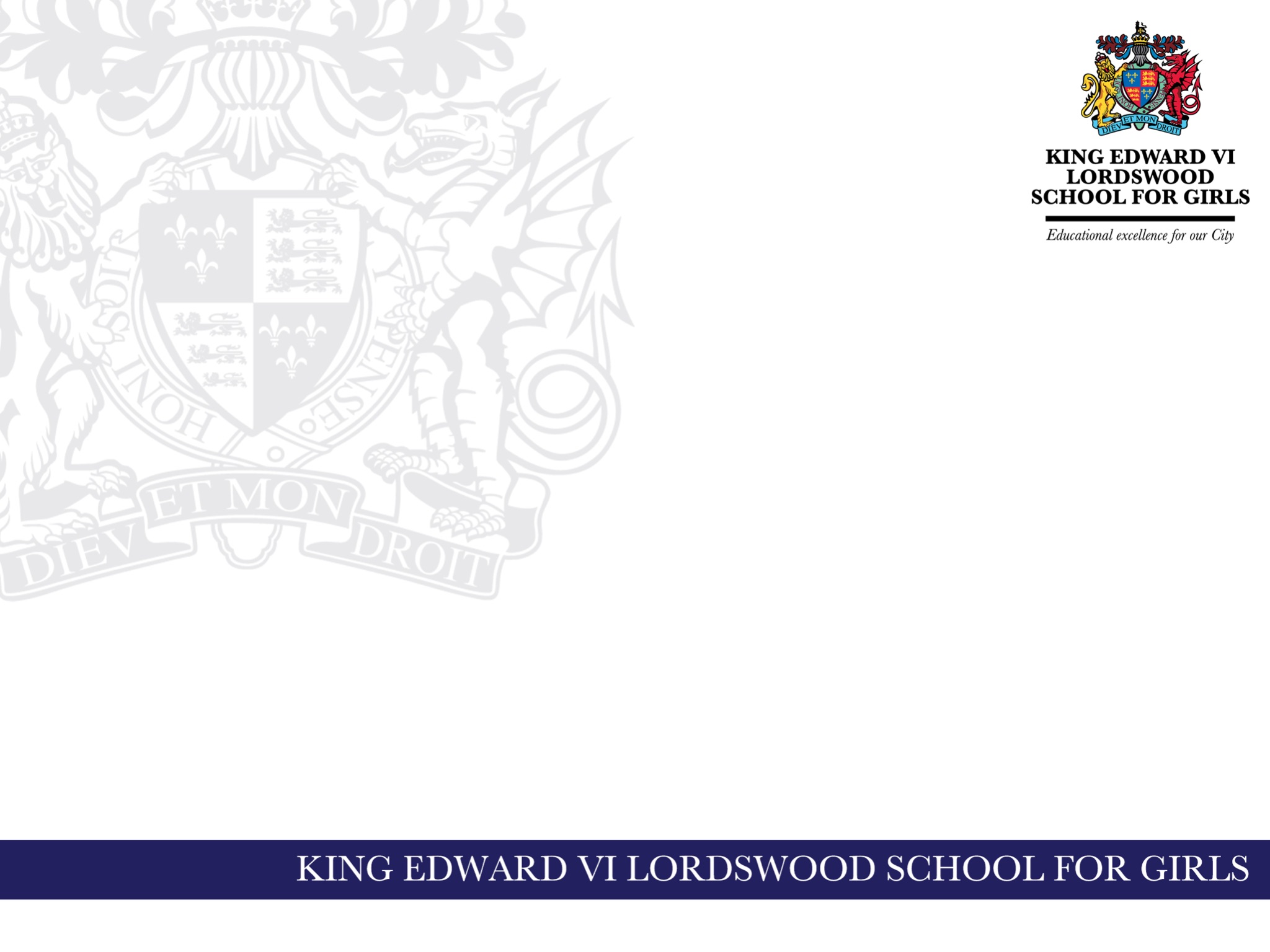 Progress update
PSHCE and Careers- new careers lead  and PSHCE co-ordinator (Mrs O’Neill)
KS3 lessons + drop down days
KS4 lessons from next year + drop down days
KS5 lessons, using the drop down days to support curriculum.
Careers bulletin - KS3 and KS4/5
Careers links in lessons
Careers discussed at options evening
Careers advisor - 2 days per week
Careers fair
Next steps - Y10 work experience next year.
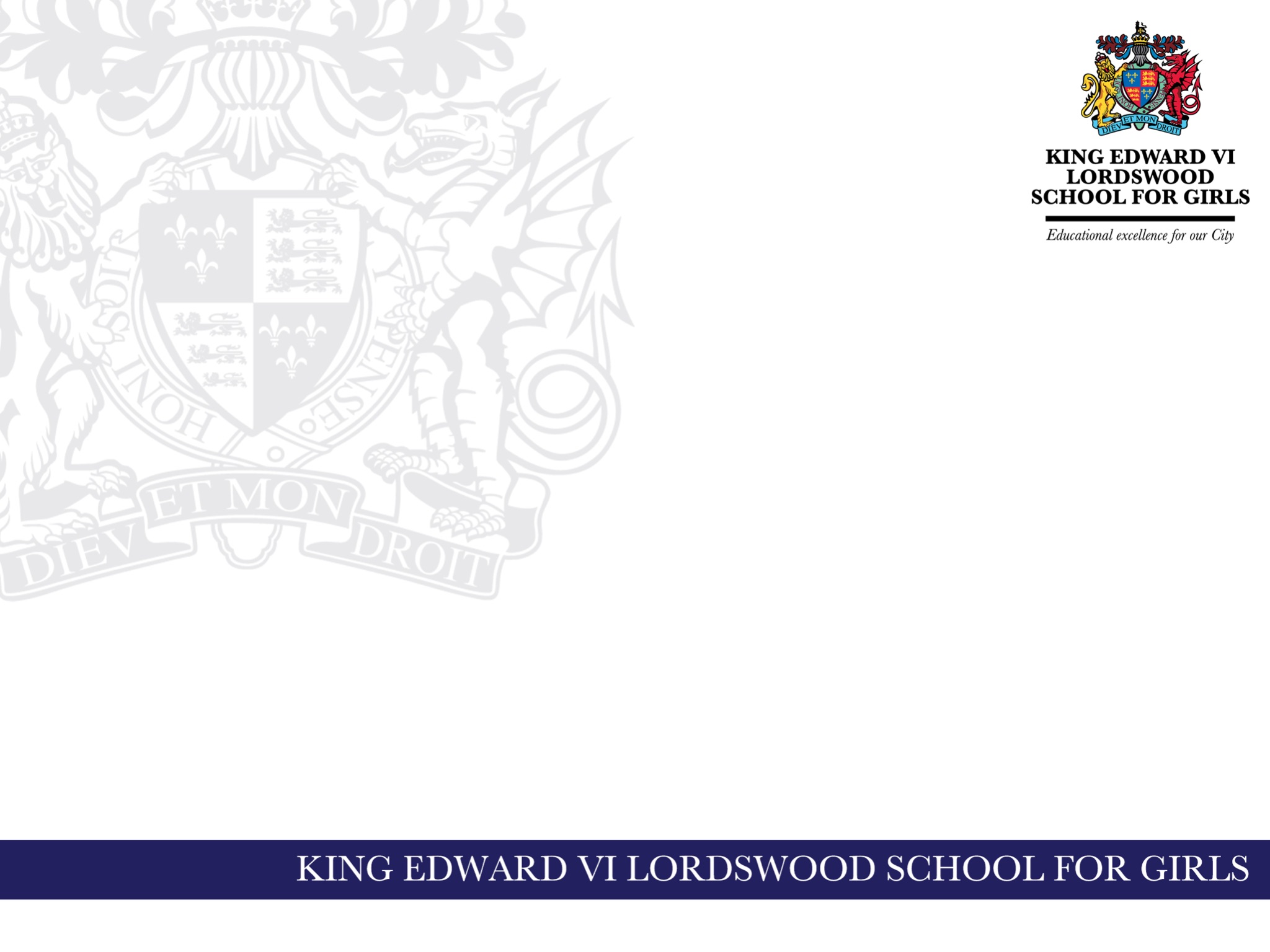 Progress update
Governors - lots more Governors now in place
Governors visiting the school more often - for events, feedback sessions, or just to look around during the school day.
More training and support for governors so they can challenge effectively
Head of Governance at KEVI to support/train new governors
Trust evaluations 
Notice board
Next steps - assemblies
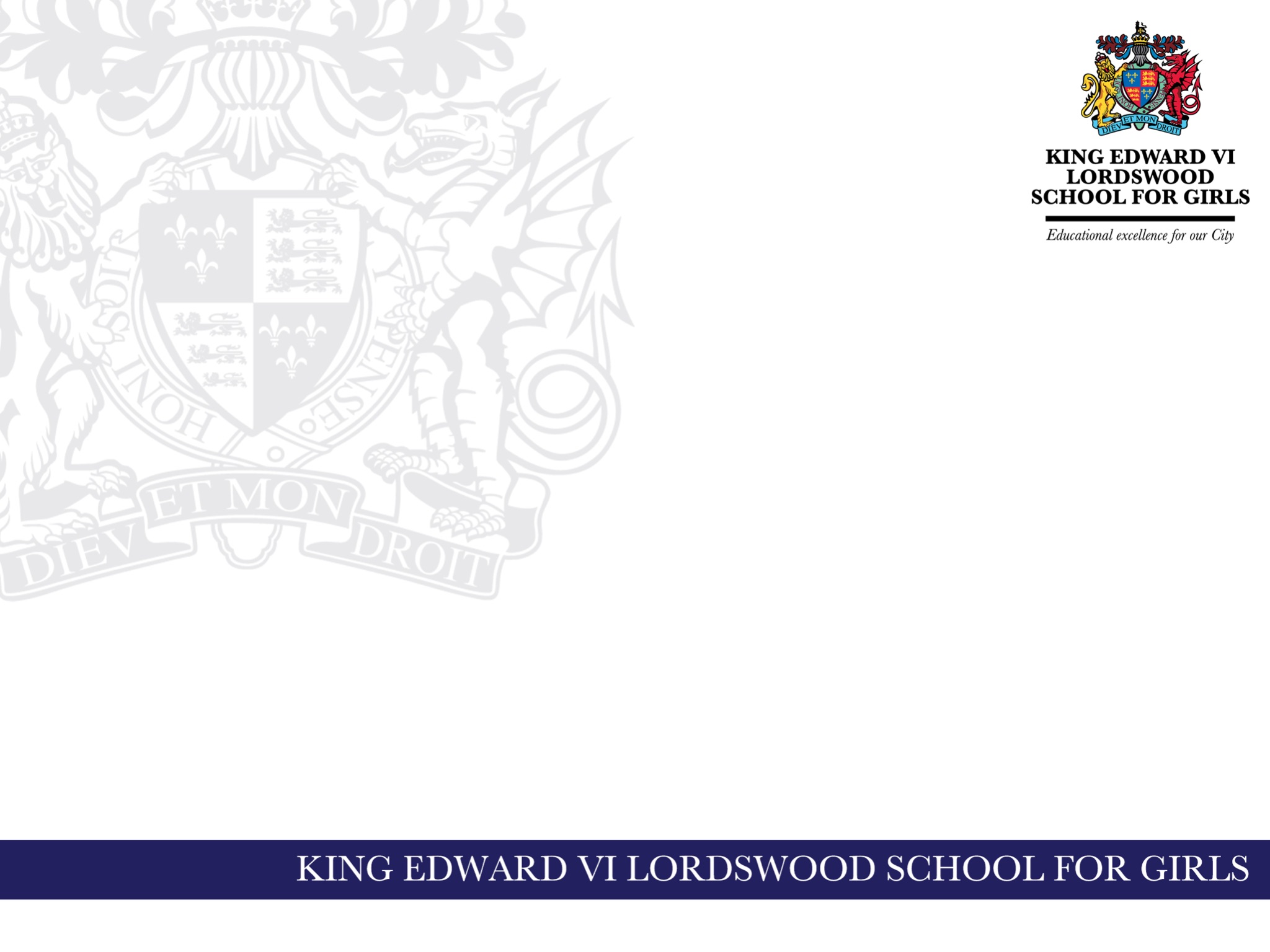 Supply teachers
If a teacher is unwell or running a trip then the class will be have to be covered by someone else.
Not allowed to ask teachers to cover lessons except in exceptional circumstances.
We have two ‘internal’ cover supervisors.  Sadly one if off school at the moment - hence more variety than normal.
We do try to get the same supply teachers for consistency, but the supply of ‘supply staff’ is a massive issue for all schools at the moment.
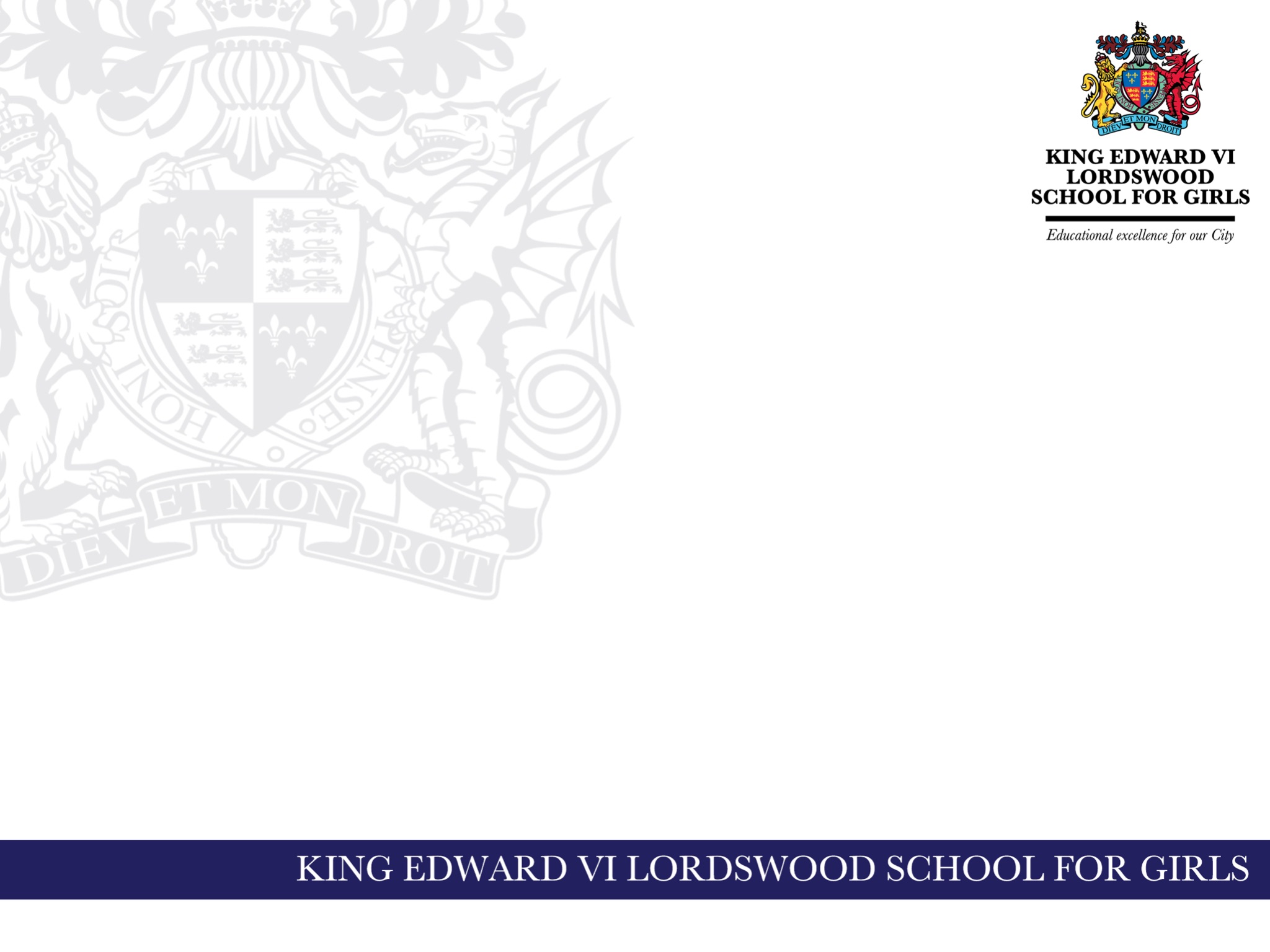 Trips
Loads more than last year.
56 separate trips have already taken place so far this year (including 2 residential trips, one of which was overseas)
Also had loads of events in school e.g. discos, films, workshops, talks, plays, music lessons 
Loads more organised for the summer term (when weather makes it easier)
Why can’t we do more?
Staff time to organise (overnight requires child care etc)
Staff out of school - cover lessons
Students out of lessons
Cost to school
Cost to parents
Next steps - audit what we have offered this year to ensure fair/even distribution. Create a ‘Lordswood offer’ where all students get something at least once per year.
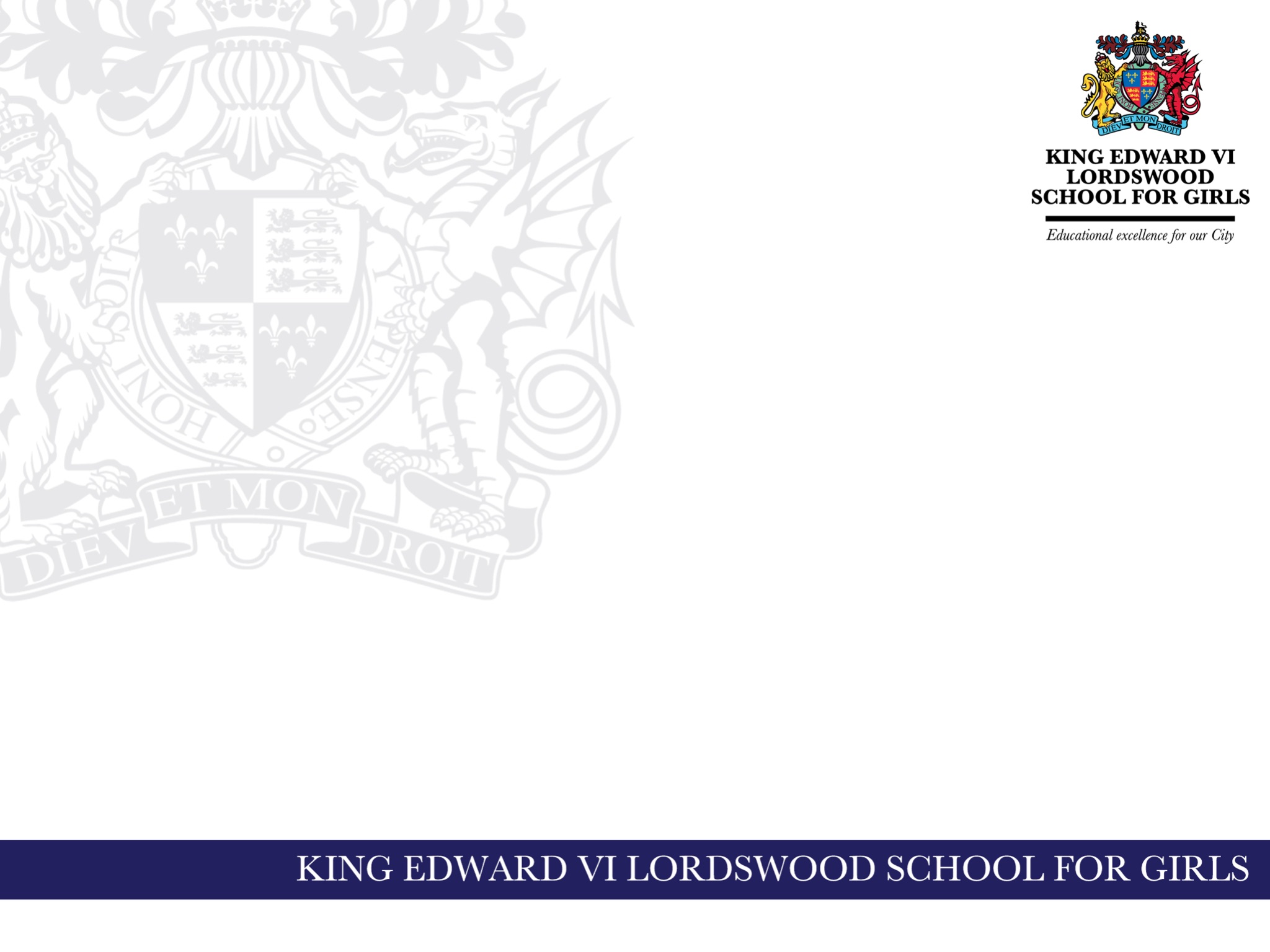 A to B scheme
The A2B scheme is for applicants to the University of Birmingham. Any student who applies to the university and is the first generation to go to university can ask for the conditions to be applied to their application. This is normally having two of their entry grades lowered by at least one grade (IE: and A grade to a B grade hence the name)
There is also a ‘Pathways to Birmingham’ for Y12 questions
Student apply online and details are sent out on the Post 18 bulletin.
We have lots that apply and get accepted.
There are other universities that offer a similar scheme for some courses, such as Warwick.